Fundamentals of Database Systems
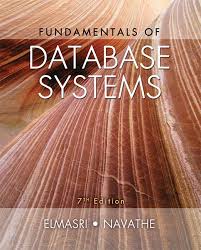 Slide 3- 1
Chapter 3
Data Modeling Using the Entity-Relationship (ER) Model
Copyright © 2007 Ramez Elmasri and Shamkant B. Navathe
Chapter Outline
Overview of Database Design Process
Example Database Application (COMPANY)
ER Model Concepts
Entities and Attributes
Entity Types, Value Sets, and Key Attributes
Relationships and Relationship Types
Weak Entity Types
Roles and Attributes in Relationship Types
ER Diagrams - Notation
ER Diagram for COMPANY Schema
Alternative Notations – UML class diagrams, others
Slide 3- 3
Overview of Database Design Process
Two main activities:
Database design
Applications design
Focus in this chapter on database design
To design the conceptual schema for a database application
Applications design focuses on the programs and interfaces that access the database
Generally considered part of software engineering
Slide 3- 4
Overview of Database Design Process
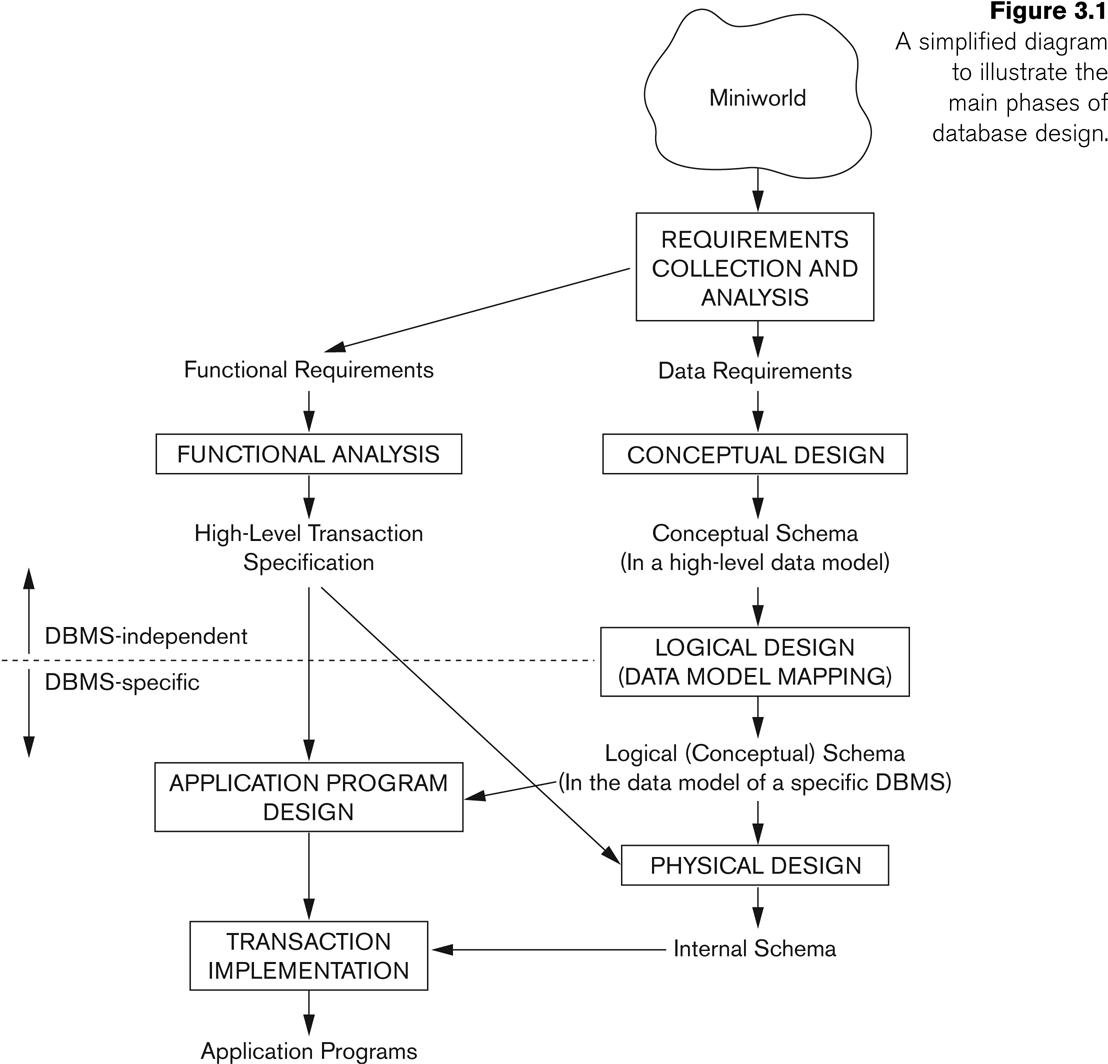 Slide 3- 5
Example COMPANY Database
We need to create a database schema design based on the following (simplified) requirements of the COMPANY Database:
The company is organized into DEPARTMENTs. Each department has a name, number and an employee who manages the department. We keep track of the start date of the department manager. A department may have several locations.
Each department controls a number of PROJECTs. Each project has a unique name, unique number and is located at a single location.
Slide 3- 6
Example COMPANY Database (Contd.)
We store each EMPLOYEE’s social security number, address, salary, sex, and birthdate. 
Each employee works for one department but may work on several projects.
We keep track of the number of hours per week that an employee currently works on each project.
We also keep track of the direct supervisor of each employee.
Each employee may have a number of DEPENDENTs.
For each dependent, we keep track of their name, sex, birthdate, and relationship to the employee.
Slide 3- 7
ER Model Concepts
Entities and Attributes
Entities are specific objects or things in the mini-world that are represented in the database.
For example the EMPLOYEE John Smith, the Research DEPARTMENT, the ProductX PROJECT
Attributes are properties used to describe an entity.
For example an EMPLOYEE entity may have the attributes Name, SSN, Address, Sex, BirthDate
A specific entity will have a value for each of its attributes.
For example a specific employee entity may have Name='John Smith', SSN='123456789', Address ='731, Fondren, Houston, TX', Sex='M', BirthDate='09-JAN-55‘
Each attribute has a value set (or data type) associated with it – e.g. integer, string, subrange, enumerated type, …
Slide 3- 8
Types of Attributes (1)
Simple
Each entity has a single atomic value for the attribute. For example, SSN or Sex.
Composite
The attribute may be composed of several components. For example:
Address(Apt#, House#, Street, City, State, ZipCode, Country), or
Name(FirstName, MiddleName, LastName).
Composition may form a hierarchy where some components are themselves composite.
Multi-valued
An entity may have multiple values for that attribute. For example, Color of a CAR or PreviousDegrees of a STUDENT.
Denoted as {Color} or {PreviousDegrees}.
Slide 3- 9
Types of Attributes (2)
In general, composite and multi-valued attributes may be nested arbitrarily to any number of levels, although this is rare.
For example, PreviousDegrees of a STUDENT is a composite multi-valued attribute denoted by {PreviousDegrees (College, Year, Degree, Field)}
Multiple PreviousDegrees values can exist
Each has four subcomponent attributes:
College, Year, Degree, Field
Slide 3- 10
Example of a composite attribute
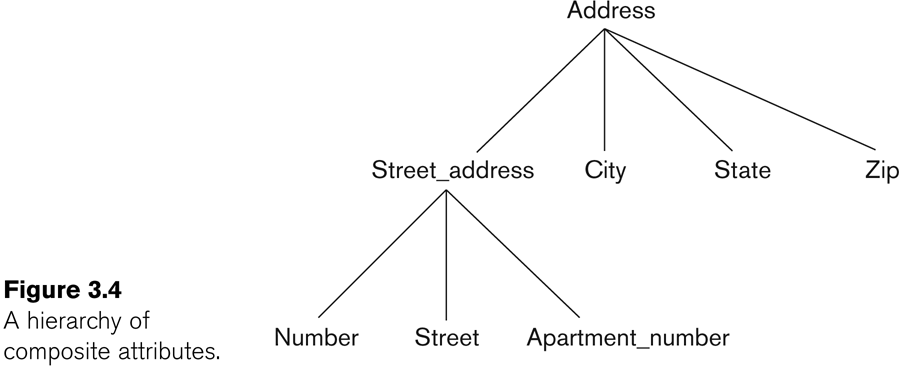 Slide 3- 11
Entity Types and Key Attributes (1)
Entities with the same basic attributes are grouped or typed into an entity type. 
For example, the entity type EMPLOYEE and PROJECT.
An attribute of an entity type for which each entity must have a unique value is called a key attribute of the entity type. 
For example, SSN of EMPLOYEE.
Slide 3- 12
Entity Types and Key Attributes (2)
A key attribute may be composite. 
VehicleTagNumber is a key of the CAR entity type with components (Number, State).
An entity type may have more than one key. 
The CAR entity type may have two keys:
VehicleIdentificationNumber (popularly called VIN)
VehicleTagNumber (Number, State), aka license plate number.
Each key is underlined
Slide 3- 13
Displaying an Entity type
In ER diagrams, an entity type is displayed in a rectangular box
Attributes are displayed in ovals
Each attribute is connected to its entity type
Components of a composite attribute are connected to the oval representing the composite attribute
Each key attribute is underlined
Multivalued attributes displayed in double ovals
See CAR example on next slide
Slide 3- 14
Entity Type CAR with two keys and a corresponding Entity Set
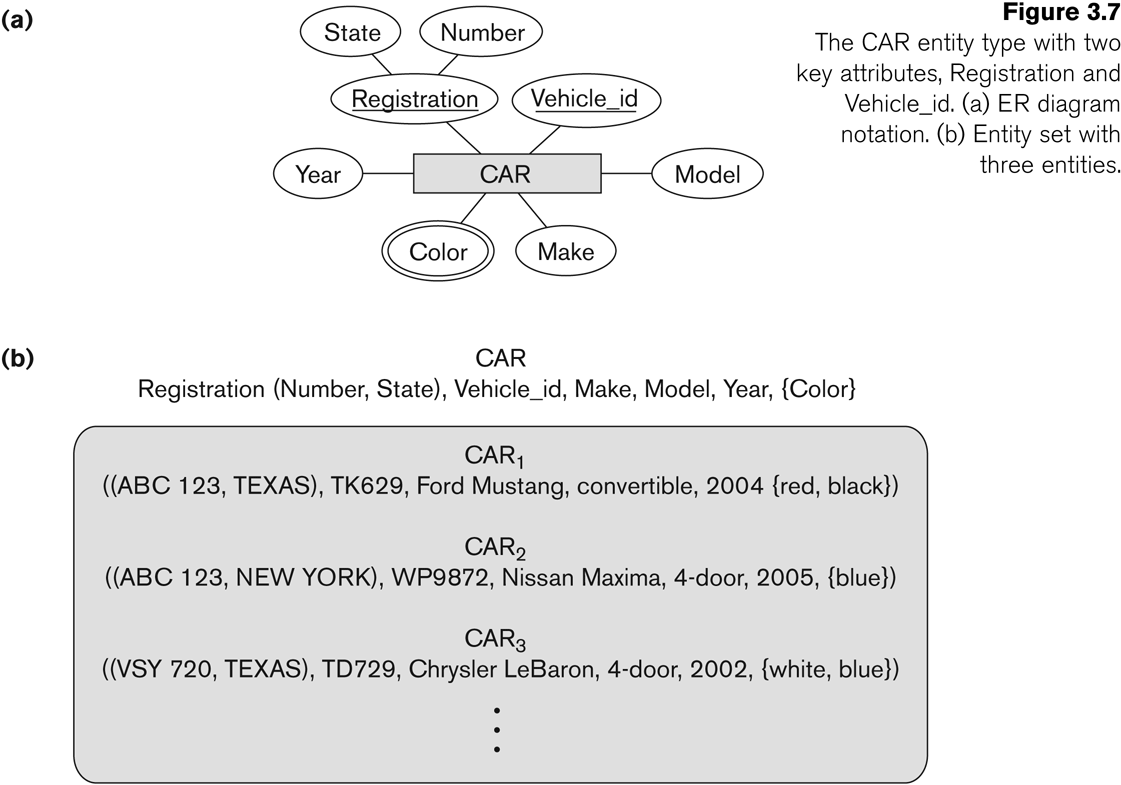 Slide 3- 15
Entity Set
Each entity type will have a collection of entities stored in the database
Called the entity set
Previous slide shows three CAR entity instances in the entity set for CAR
Same name (CAR) used to refer to both the entity type and the entity set
Entity set is the current state of the entities of that type that are stored in the database
Slide 3- 16
Initial Design of Entity Types for the COMPANY Database Schema
Based on the requirements, we can identify four initial entity types in the COMPANY database:
DEPARTMENT
PROJECT
EMPLOYEE
DEPENDENT
Their initial design is shown on the following slide
The initial attributes shown are derived from the requirements description
Slide 3- 17
Initial Design of Entity Types:EMPLOYEE, DEPARTMENT, PROJECT, DEPENDENT
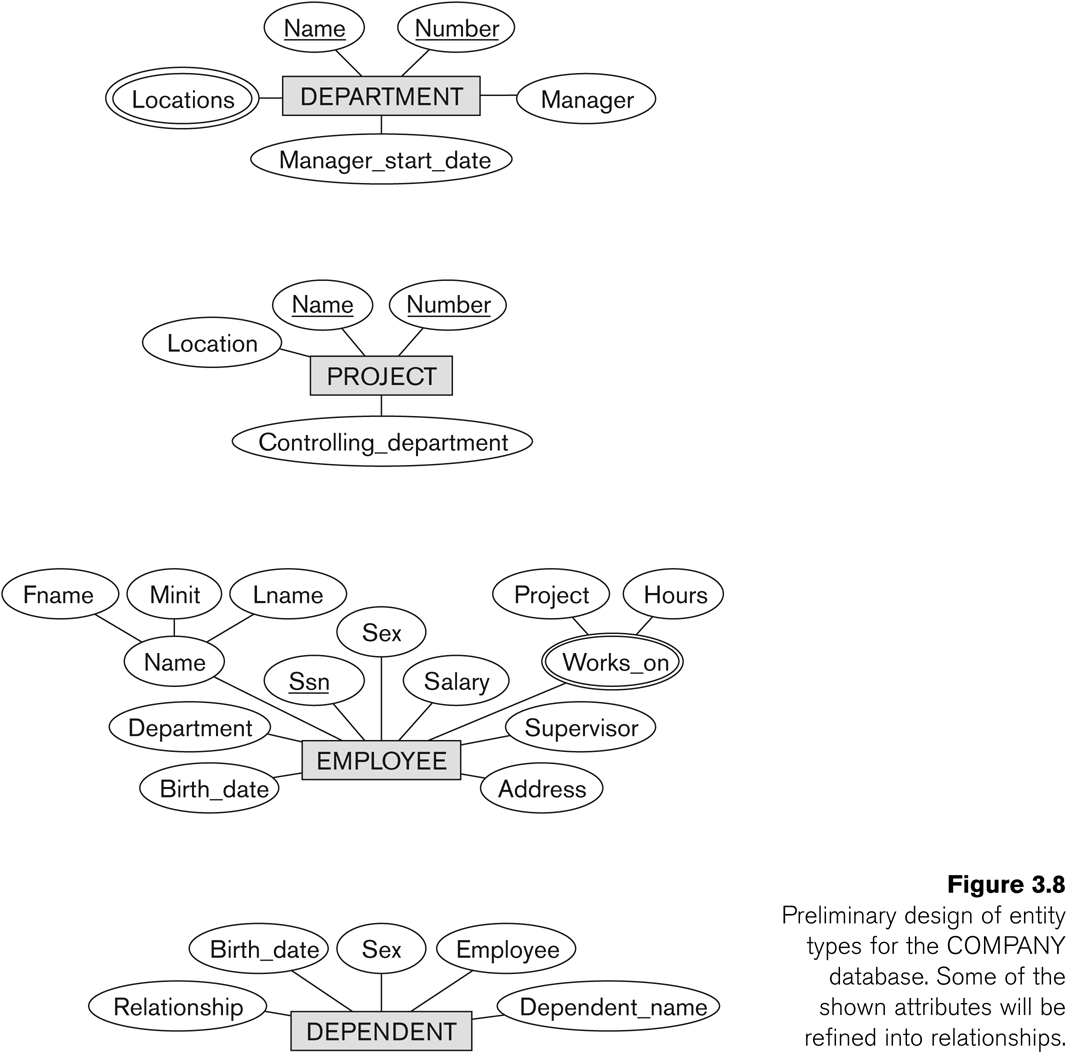 Slide 3- 18
Refining the initial design by introducing relationships
The initial design is typically not complete
Some aspects in the requirements will be represented as relationships
ER model has three main concepts:
Entities (and their entity types and entity sets)
Attributes (simple, composite, multivalued)
Relationships (and their relationship types and relationship sets)
We introduce relationship concepts next
Slide 3- 19
Relationships and Relationship Types (1)
A relationship relates two or more distinct entities with a specific meaning.
For example, EMPLOYEE John Smith works on the ProductX PROJECT, or EMPLOYEE Franklin Wong manages the Research DEPARTMENT.
Relationships of the same type are grouped or typed into a relationship type.
For example, the WORKS_ON relationship type in which EMPLOYEEs and PROJECTs participate, or the MANAGES relationship type in which EMPLOYEEs and DEPARTMENTs participate.
The degree of a relationship type is the number of participating entity types. 
Both MANAGES and WORKS_ON are binary relationships.
Slide 3- 20
Relationship instances of the WORKS_FOR N:1 relationship between EMPLOYEE and DEPARTMENT
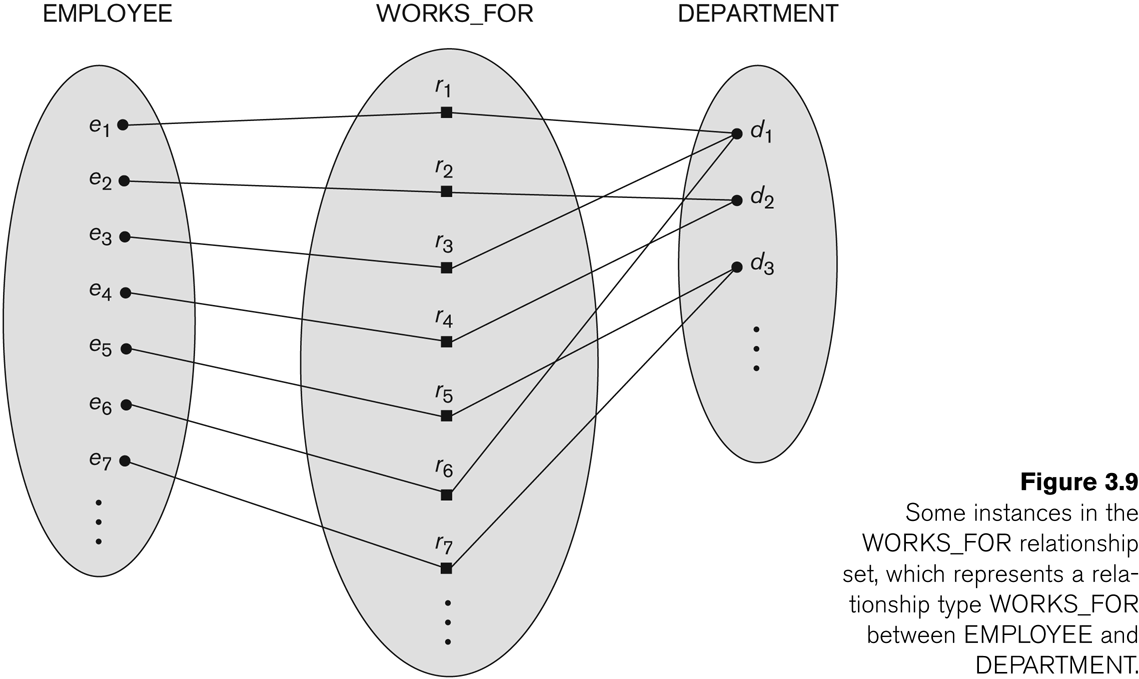 Slide 3- 21
Relationship instances of the M:N  WORKS_ON relationship between EMPLOYEE and PROJECT
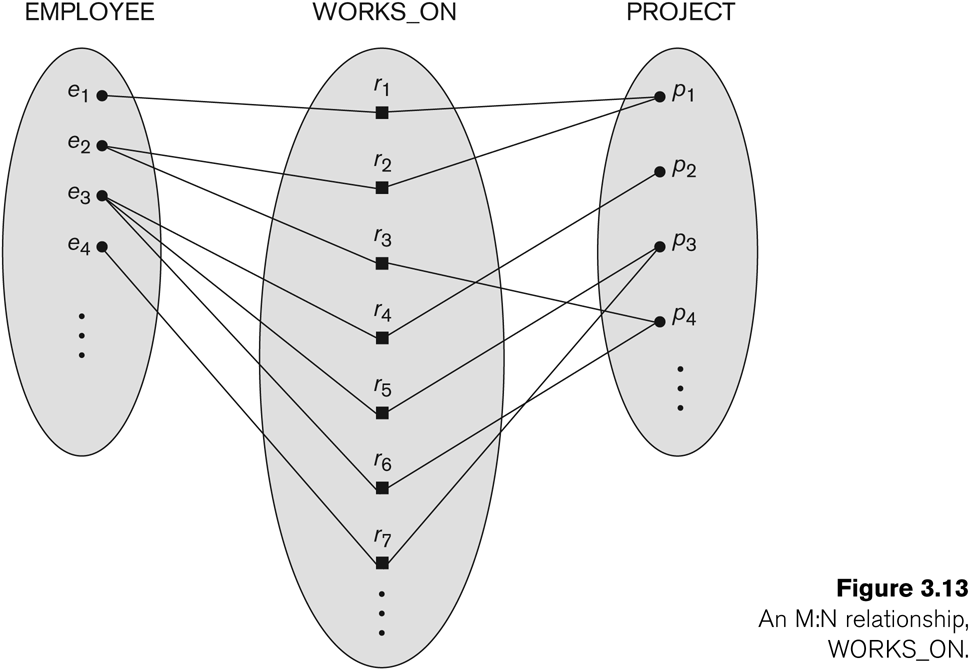 Slide 3- 22
Relationship type vs. relationship set (1)
Relationship Type:
Is the schema description of a relationship
Identifies the relationship name and the participating entity types
Also identifies certain relationship constraints
Relationship Set:
The current set of relationship instances represented in the database
The current state of a relationship type
Slide 3- 23
Relationship type vs. relationship set (2)
Previous figures displayed the relationship sets
Each instance in the set relates individual participating entities – one from each participating entity type
In ER diagrams, we represent the relationship type as follows:
Diamond-shaped box is used to display a relationship type
Connected to the participating entity types via straight lines
Slide 3- 24
Refining the COMPANY database schema by introducing relationships
By examining the requirements, six relationship types are identified
All are binary relationships( degree 2)
Listed below with their participating entity types:
WORKS_FOR (between EMPLOYEE, DEPARTMENT)
MANAGES (also between EMPLOYEE, DEPARTMENT)
CONTROLS (between DEPARTMENT, PROJECT)
WORKS_ON (between EMPLOYEE, PROJECT)
SUPERVISION (between EMPLOYEE (as subordinate), EMPLOYEE (as supervisor))
DEPENDENTS_OF (between EMPLOYEE, DEPENDENT)
Slide 3- 25
ER DIAGRAM – Relationship Types are:WORKS_FOR, MANAGES, WORKS_ON, CONTROLS, SUPERVISION, DEPENDENTS_OF
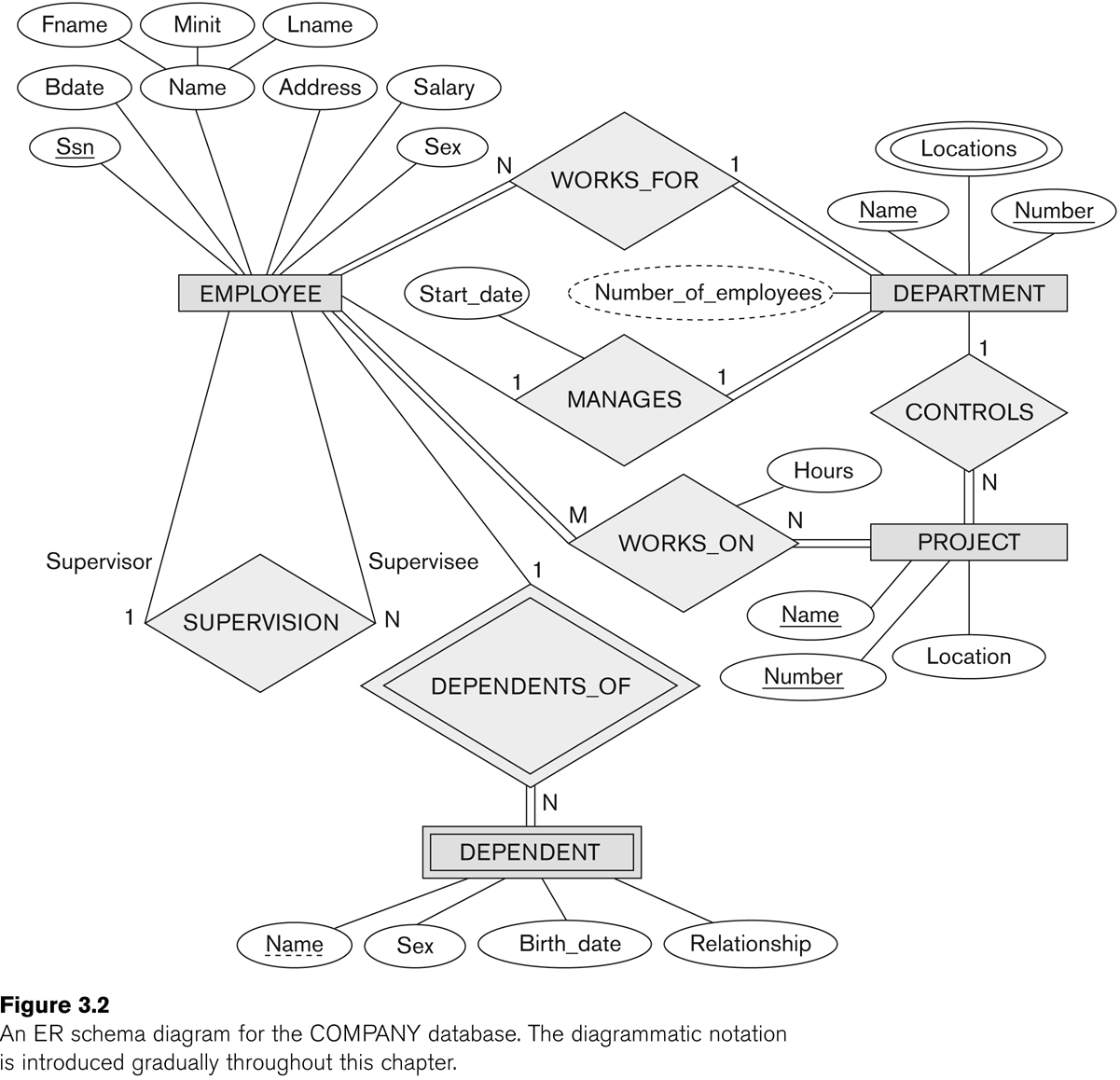 Slide 3- 26
Discussion on Relationship Types
In the refined design, some attributes from the initial entity types are refined into relationships:
Manager of DEPARTMENT -> MANAGES
Works_on of EMPLOYEE -> WORKS_ON
Department of EMPLOYEE -> WORKS_FOR
etc
In general, more than one relationship type can exist between the same participating entity types 
MANAGES and WORKS_FOR are distinct relationship types between EMPLOYEE and DEPARTMENT
Different meanings and different relationship instances.
Slide 3- 27
Recursive Relationship Type
An relationship type whose with the same participating entity type in distinct roles
Example: the SUPERVISION relationship
EMPLOYEE participates twice in two distinct roles:
supervisor (or boss) role
supervisee (or subordinate) role
Each relationship instance relates two distinct EMPLOYEE entities:
One employee in supervisor role
One employee in supervisee role
Slide 3- 28
Weak Entity Types
An entity that does not have a key attribute
A weak entity must participate in an identifying relationship type with an owner or identifying entity type
Entities are identified by the combination of:
A partial key of the weak entity type
The particular entity they are related to in the identifying entity type
Example: 
A DEPENDENT entity is identified by the dependent’s first name, and the specific EMPLOYEE with whom the dependent is related
Name of DEPENDENT is the partial key
DEPENDENT is a weak entity type
EMPLOYEE is its identifying entity type via the identifying relationship type DEPENDENT_OF
Slide 3- 29
Constraints on Relationships
Constraints on Relationship Types
(Also known as ratio constraints)
Cardinality Ratio (specifies maximum participation) 
One-to-one (1:1)
One-to-many (1:N) or Many-to-one (N:1)
Many-to-many (M:N)
Existence Dependency Constraint (specifies minimum participation) (also called participation constraint)
zero (optional participation, not existence-dependent)
one or more (mandatory participation, existence-dependent)
Slide 3- 30
Many-to-one (N:1) Relationship
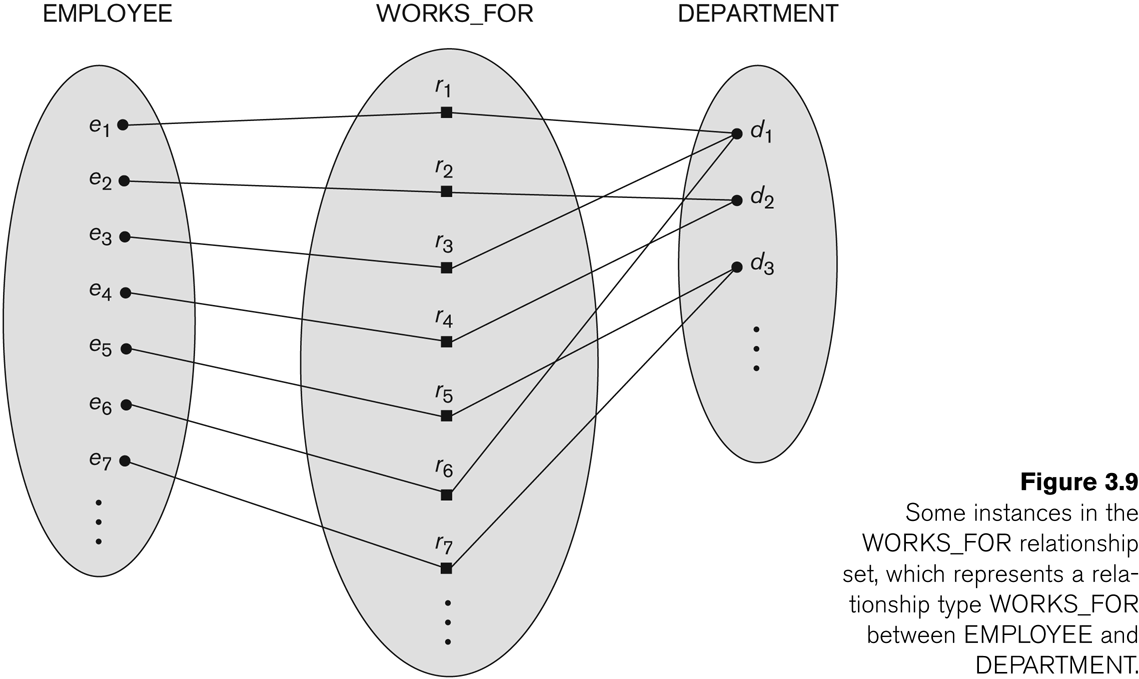 Slide 3- 31
Many-to-many (M:N) Relationship
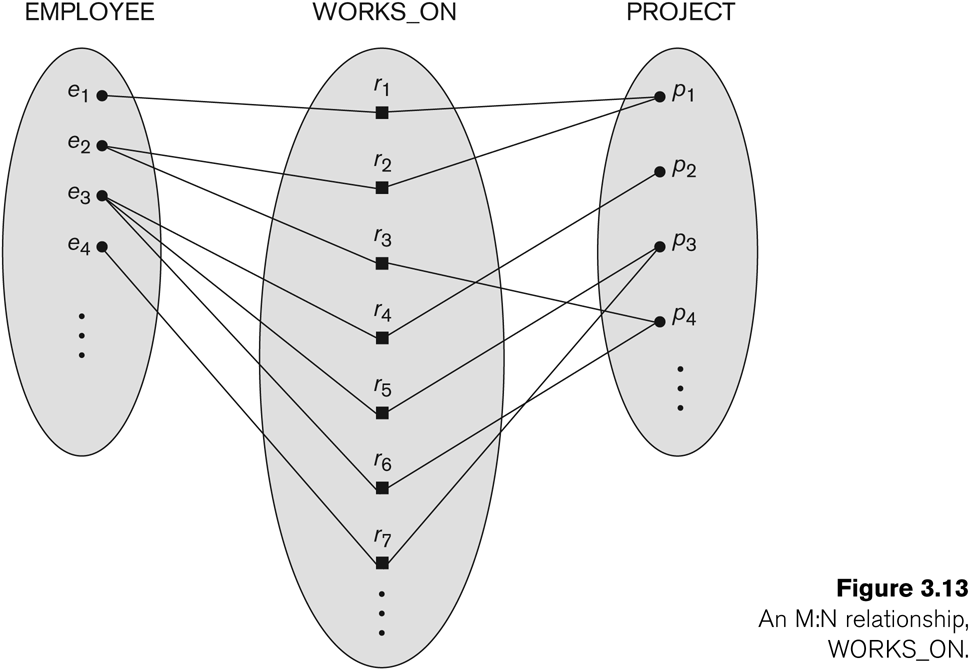 Slide 3- 32
Displaying a recursive relationship
In a recursive relationship type.
Both participations are same entity type in different roles.
For example, SUPERVISION relationships between EMPLOYEE (in role of supervisor or boss) and (another) EMPLOYEE (in role of subordinate or worker).
In following figure, first role participation labeled with 1 and second role participation labeled with 2.
In ER diagram, need to display role names to distinguish participations.
Slide 3- 33
A Recursive Relationship Supervision`
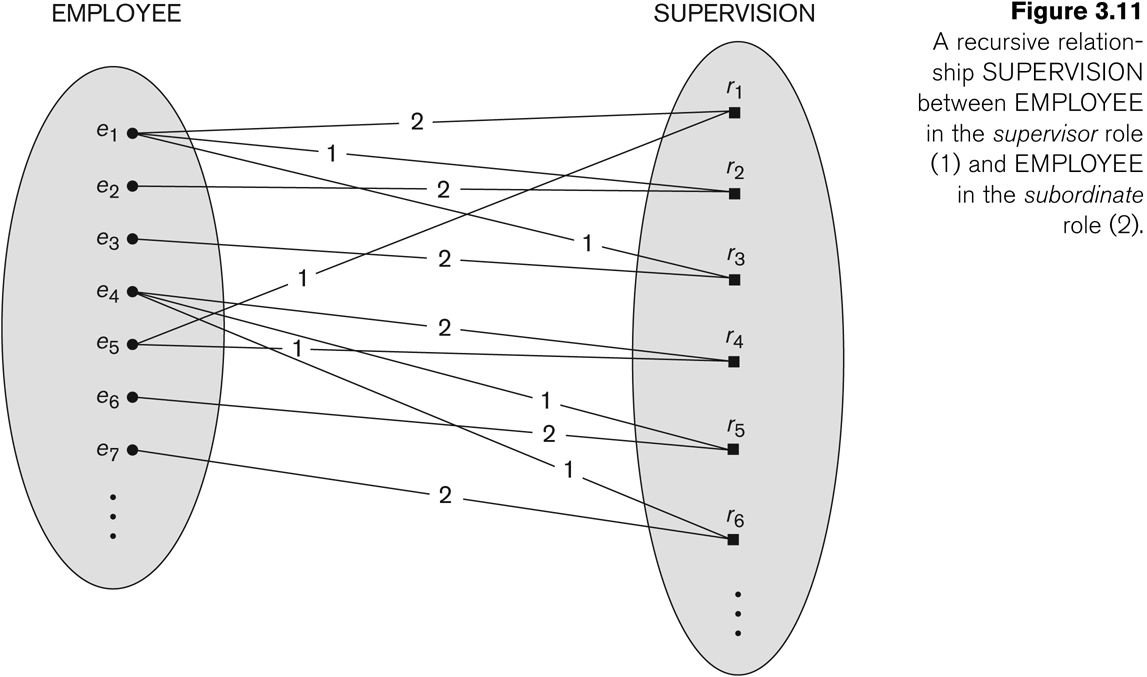 Slide 3- 34
Recursive Relationship Type is: SUPERVISION(participation role names are shown)
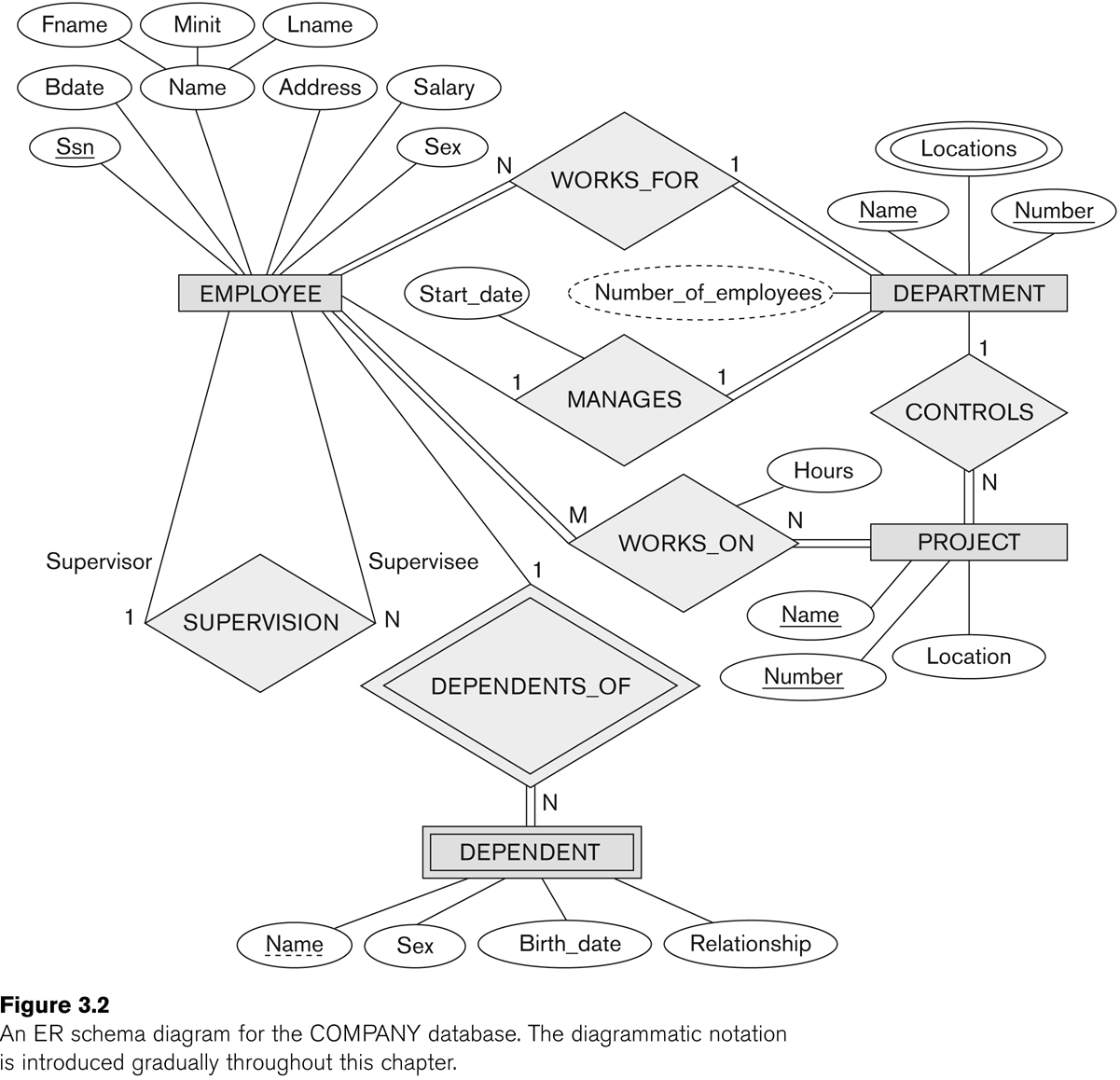 Slide 3- 35
Attributes of Relationship types
A relationship type can have attributes:
For example, HoursPerWeek of WORKS_ON
Its value for each relationship instance describes the number of hours per week that an EMPLOYEE works on a PROJECT.
A value of HoursPerWeek depends on a particular (employee, project) combination
Most relationship attributes are used with M:N relationships
In 1:N relationships, they can be transferred to the entity type on the N-side of the relationship
Slide 3- 36
Example Attribute of a Relationship Type: Hours of WORKS_ON
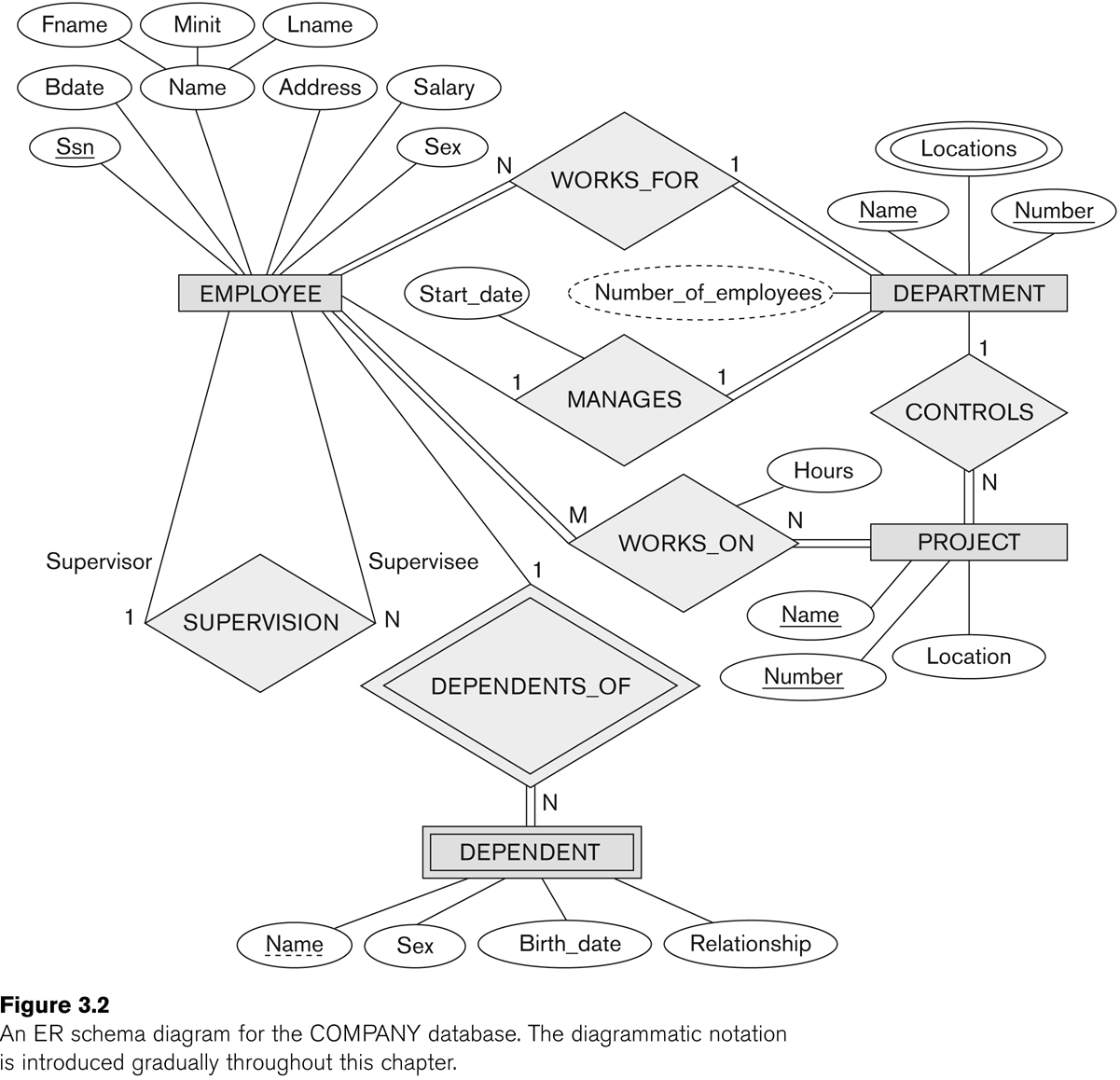 Slide 3- 37
Notation for Constraints on Relationships
Cardinality ratio (of a binary relationship): 1:1,, N:1, or M:N
1:NShown by placing appropriate numbers on the relationship edges.
Participation constraint (on each participating entity type): total (called existence dependency) or partial.
Total shown by double line, partial by single line.
NOTE: These are easy to specify for Binary Relationship Types.
Slide 3- 38
Alternative (min, max) notation for relationship structural constraints:
Specified on each participation of an entity type E in a relationship type R
Specifies that each entity e in E participates in at least min and at most max relationship instances in R
Default(no constraint): min=0, max=n (signifying no limit)
Must have minmax, min0, max 1
Derived from the knowledge of mini-world constraints
Examples:
A department has exactly one manager and an employee can manage at most one department.
Specify (0,1) for participation of EMPLOYEE in MANAGES
Specify (1,1) for participation of DEPARTMENT in MANAGES
An employee can work for exactly one department but a department can have any number of employees.
Specify (1,1) for participation of EMPLOYEE in WORKS_FOR
Specify (0,n) for participation of DEPARTMENT in WORKS_FOR
Slide 3- 39
The (min,max) notation for relationship constraints
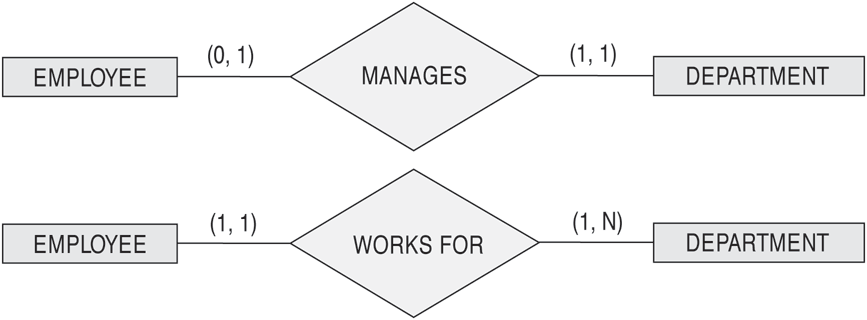 Read the min,max numbers next to the entity type and looking away from the entity type
Slide 3- 40
COMPANY ER Schema Diagram using (min, max) notation
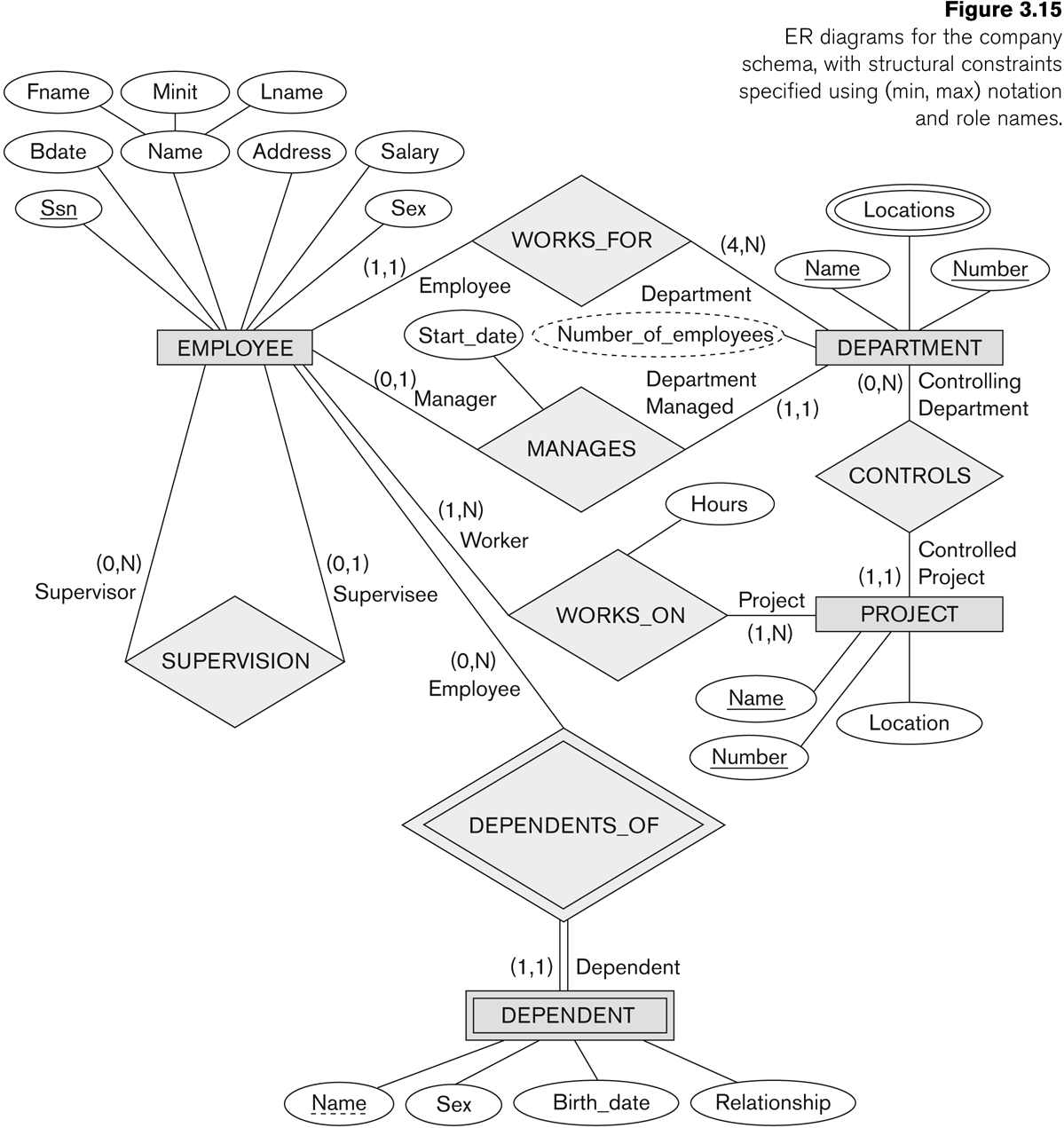 Slide 3- 41
Alternative diagrammatic notation
ER diagrams is one popular example for displaying database schemas
Many other notations exist in the literature and in various database design and modeling tools
Appendix A illustrates some of the alternative notations that have been used
UML class diagrams is representative of another way of displaying ER concepts that is used in several commercial design tools
Slide 3- 42
Summary of notation for ER diagrams
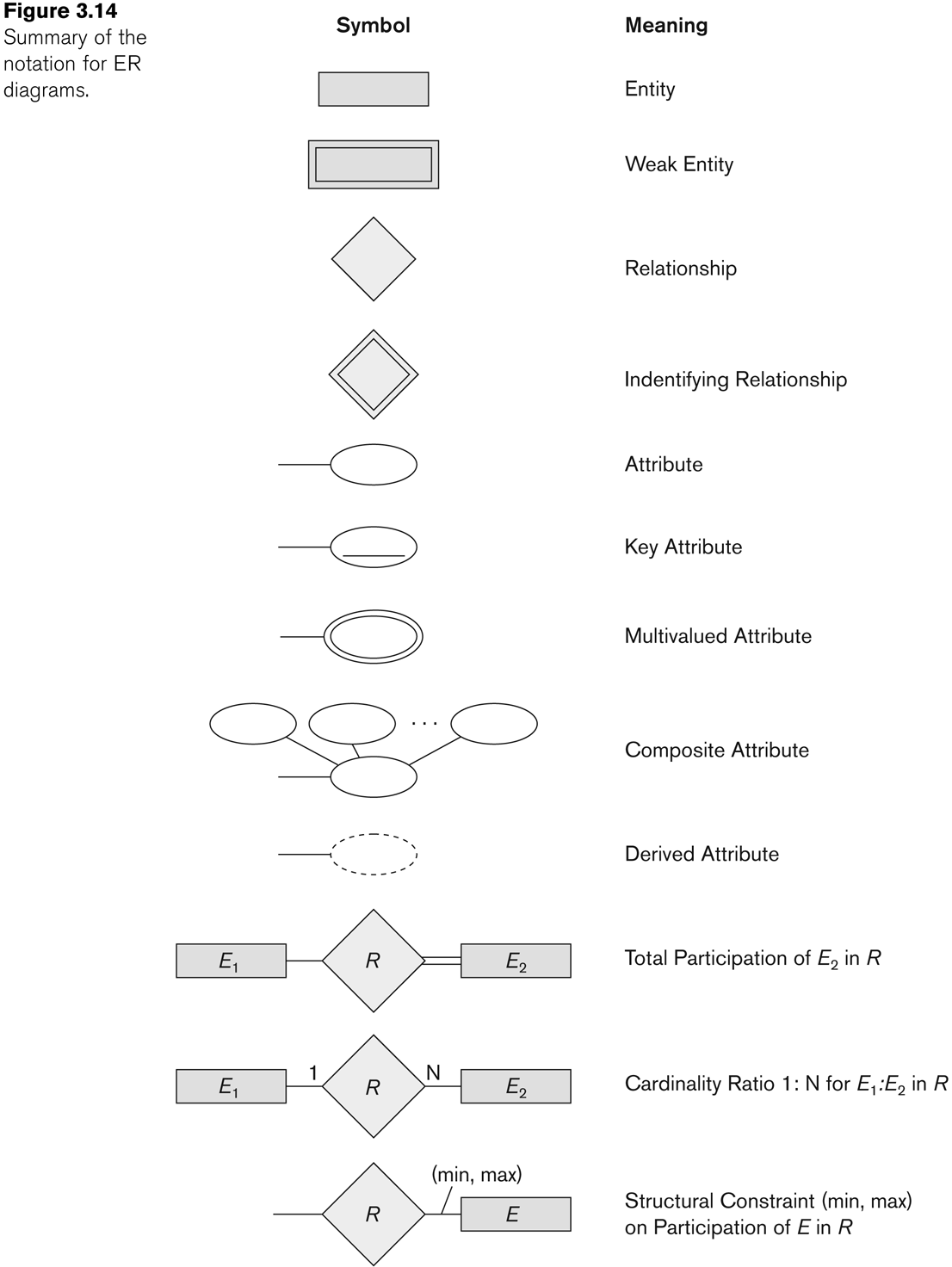 Slide 3- 43
UML class diagrams
Represent classes (similar to entity types) as large rounded boxes with three sections:
Top section includes entity type (class) name
Second section includes attributes
Third section includes class operations (operations are not in basic ER model)
Relationships (called associations) represented as lines connecting the classes
Other UML terminology also differs from ER terminology
Used in database design and object-oriented software design
UML has many other types of diagrams for software design (see Chapter 12)
Slide 3- 44
UML class diagram for COMPANY database schema
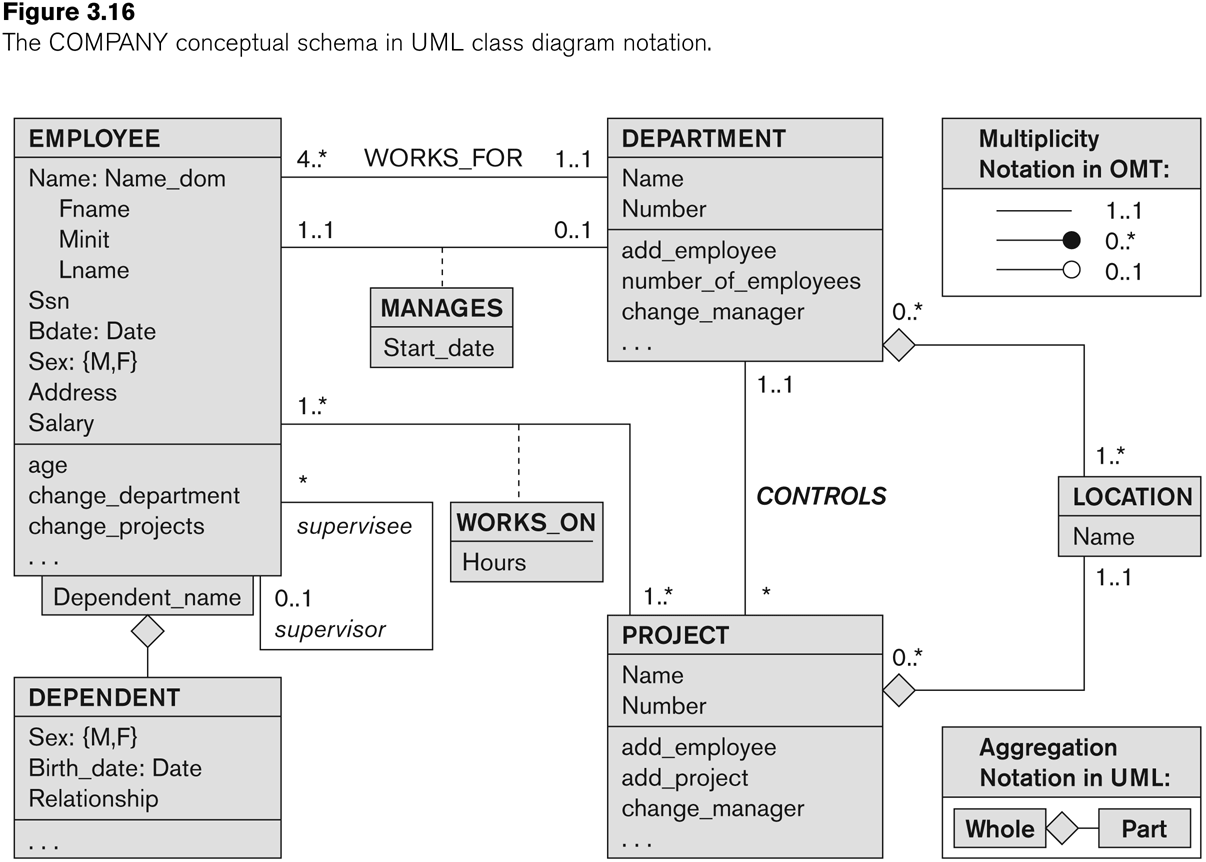 Slide 3- 45
Other alternative diagrammatic notations
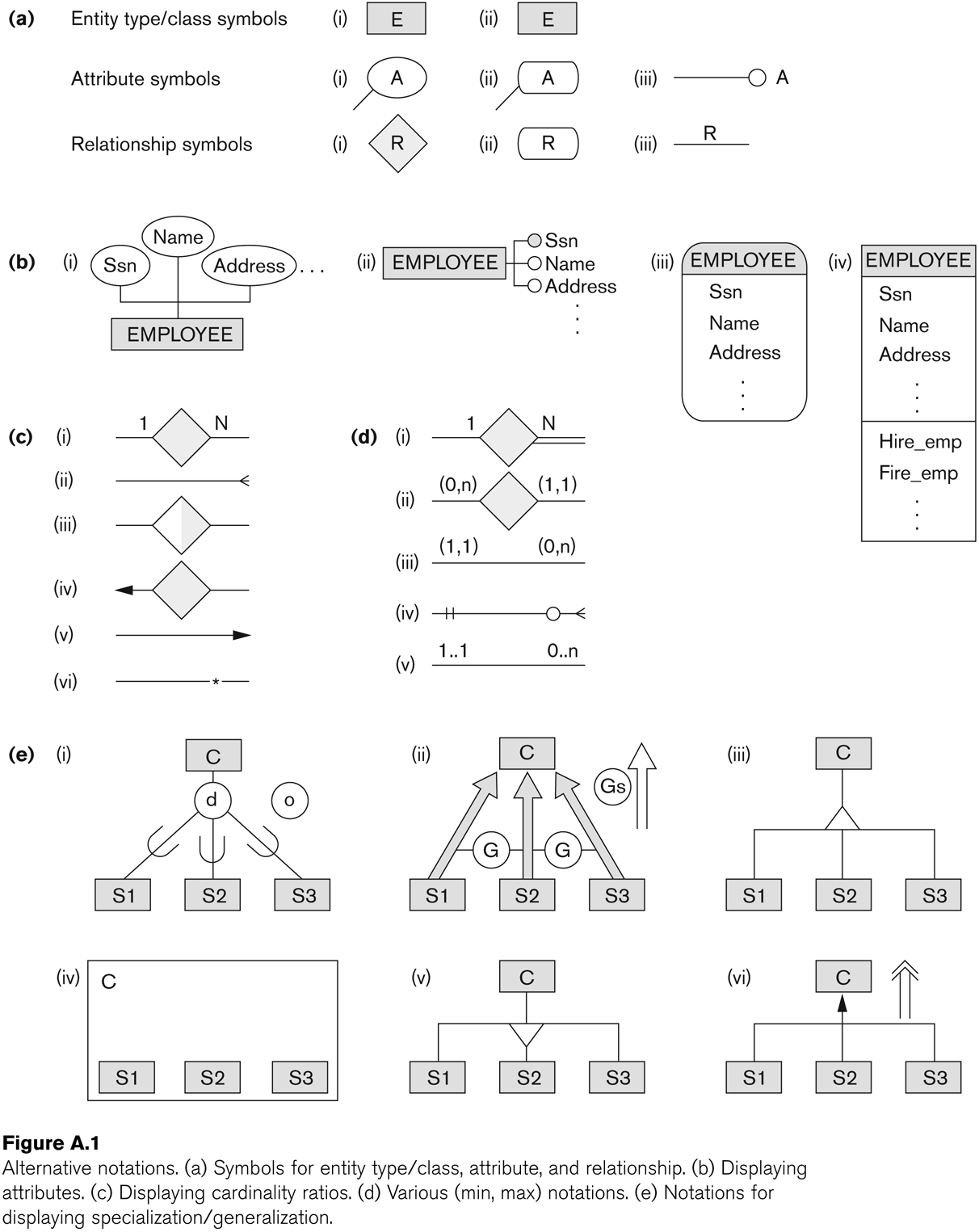 Slide 3- 46
Relationships of Higher Degree
Relationship types of degree 2 are called binary
Relationship types of degree 3 are called ternary and of degree n are called n-ary
In general, an n-ary relationship is not equivalent to n binary relationships
Constraints are harder to specify for higher-degree relationships (n > 2) than for binary relationships
Slide 3- 47
Discussion of n-ary relationships (n > 2)
In general, 3 binary relationships can represent different information than a single ternary relationship (see Figure 3.17a and b on next slide)
If needed, the binary and n-ary relationships can all be included in the schema design (see Figure 3.17a and b, where all relationships convey different meanings)
In some cases, a ternary relationship can be represented as a weak entity if the data model allows a weak entity type to have multiple identifying relationships (and hence multiple owner entity types) (see Figure 3.17c)
Slide 3- 48
Example of a ternary relationship
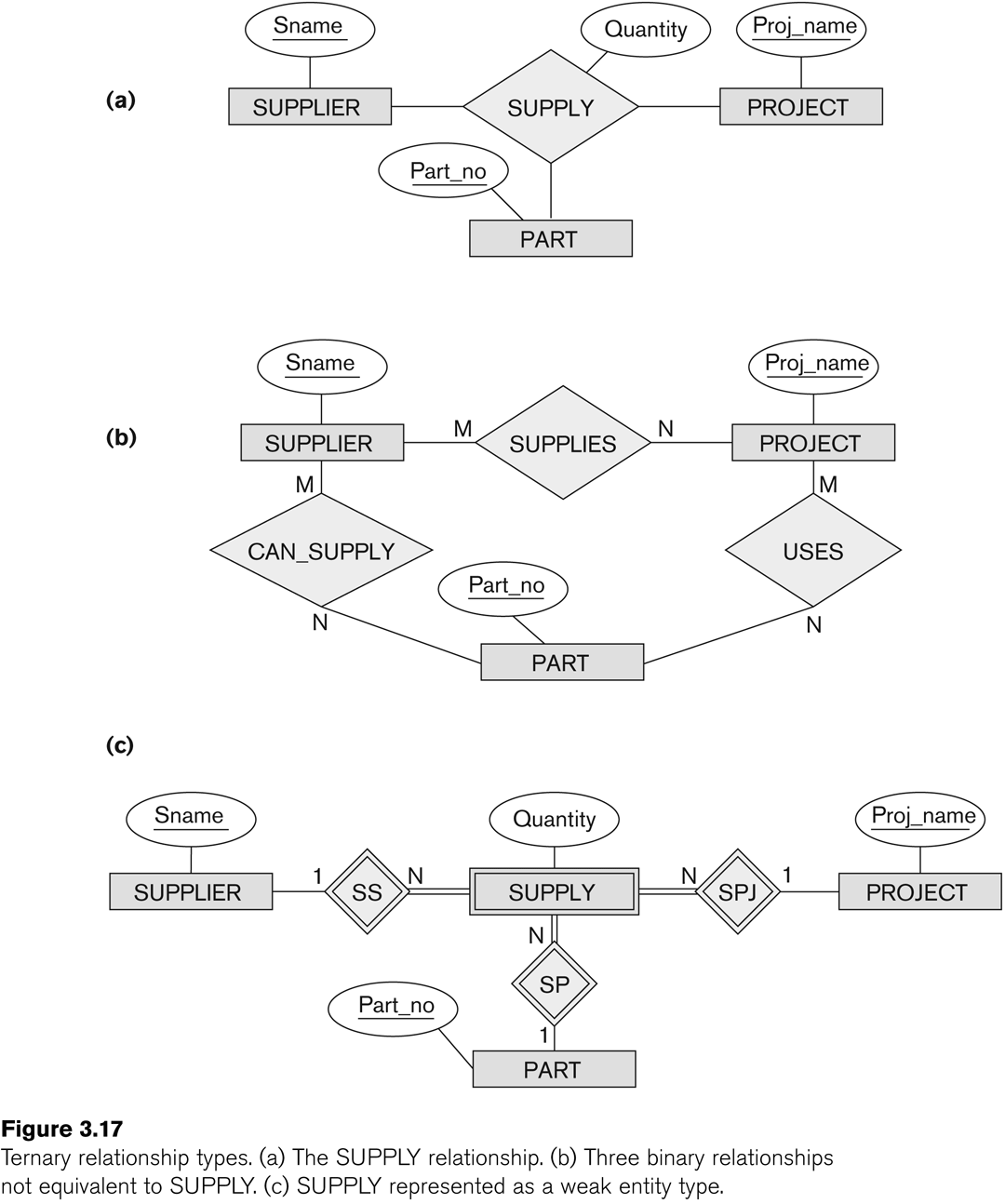 Slide 3- 49
Discussion of n-ary relationships (n > 2)
If a particular binary relationship can be derived from a higher-degree relationship at all times, then it is redundant
For example, the TAUGHT_DURING binary relationship in Figure 3.18 (see next slide) can be derived from the ternary relationship OFFERS (based on the meaning of the relationships)
Slide 3- 50
Another example of a ternary relationship
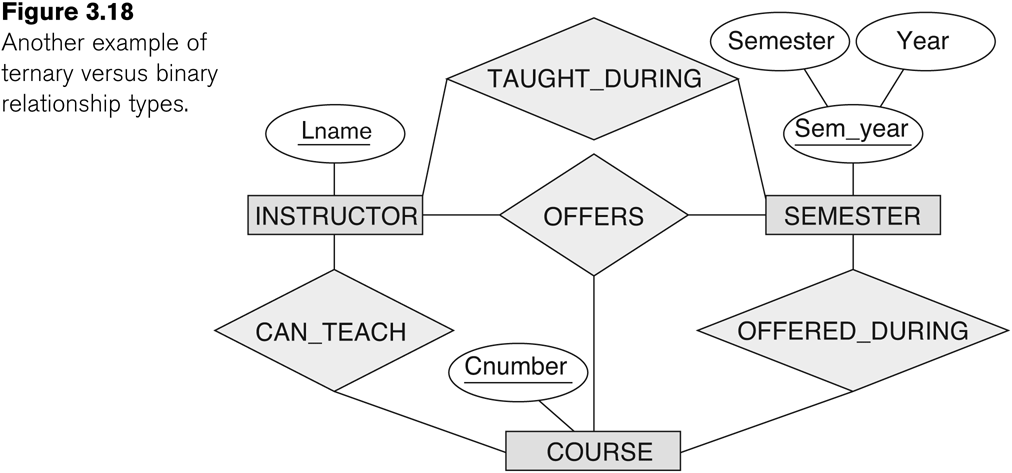 Slide 3- 51
Displaying constraints on higher-degree relationships
The (min, max) constraints can be displayed on the edges – however, they do not fully describe the constraints
Displaying a 1, M, or N indicates additional constraints
An M or N indicates no constraint
A 1 indicates that an entity can participate in at most one relationship instance that has a particular combination of the other participating entities
In general, both (min, max) and 1, M, or N are needed to describe fully the constraints
Slide 3- 52
Data Modeling Tools
A number of popular tools that cover conceptual modeling and mapping into relational schema design. 
Examples: ERWin, S- Designer (Enterprise Application Suite), ER- Studio,  etc.
POSITIVES: 
Serves as documentation of application requirements, easy user interface - mostly graphics editor support
NEGATIVES:
Most tools lack a proper distinct notation for relationships with relationship attributes
Mostly represent a relational design in a diagrammatic form rather than a conceptual ER-based design
(See Chapter 12 for details)
Slide 3- 53
Some of the Currently Available Automated Database Design Tools
Slide 3- 54
Extended Entity-Relationship (EER) Model (in next chapter)
The entity relationship model in its original form did not support the specialization and generalization abstractions
Next chapter illustrates how the ER model can be extended with 
Type-subtype and set-subset relationships
Specialization/Generalization Hierarchies
Notation to display them in EER diagrams
Slide 3- 55
Chapter Summary
ER Model Concepts: Entities, attributes, relationships
Constraints in the ER model
Using ER in step-by-step conceptual schema design for the COMPANY database
ER Diagrams - Notation
Alternative Notations – UML class diagrams, others
Slide 3- 56